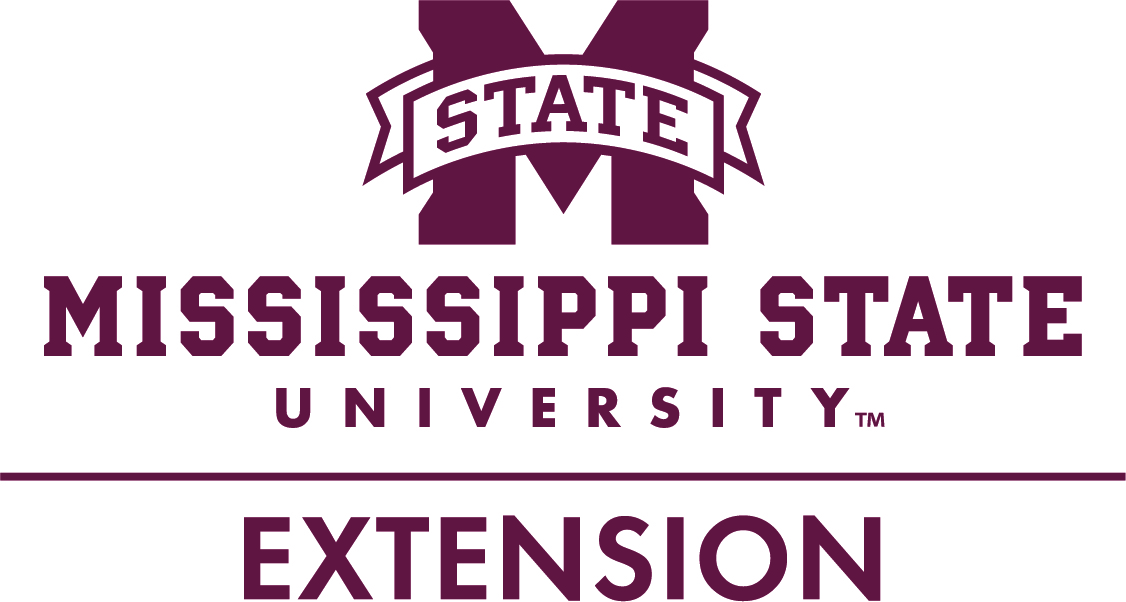 Agriculture
Soil
2
Introduction
3
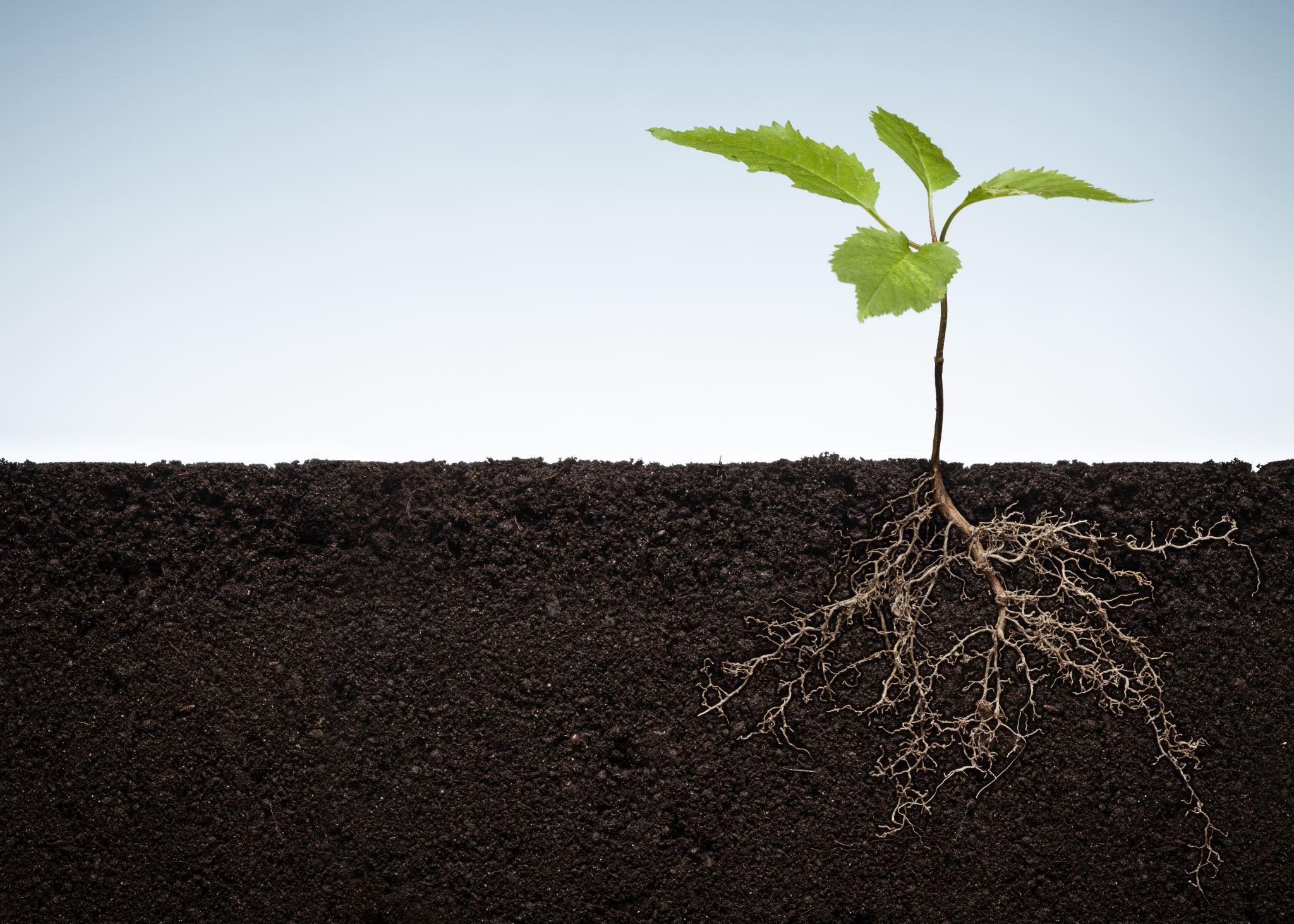 What is Soil?
Is the surface mineral and/or organic layer of the Earth that has been partially broken down by environmental processes. In agriculture, soil refers to the “dirt” in which plants grow.
4